DENAR
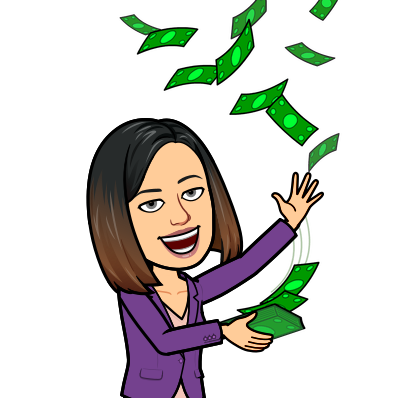 6. razred
Živijo, včeraj si se naučil, da poznamo kovance in bankovce. Danes pa se bomo naučili kateri so evri in kateri centi.
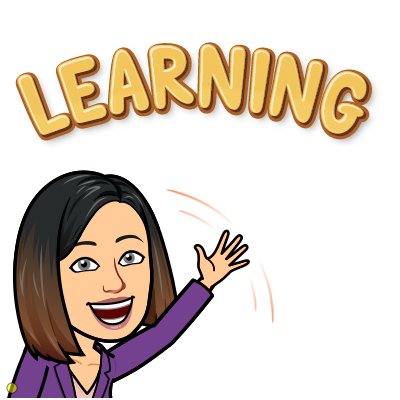 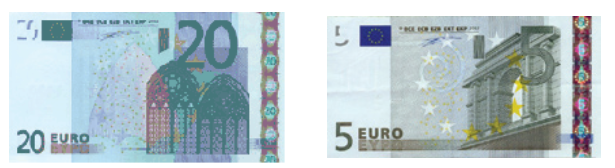 25 €
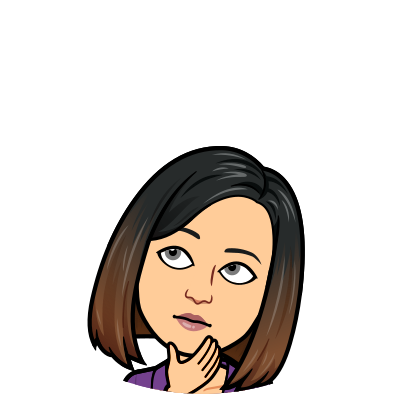 Koliko denarja imam?
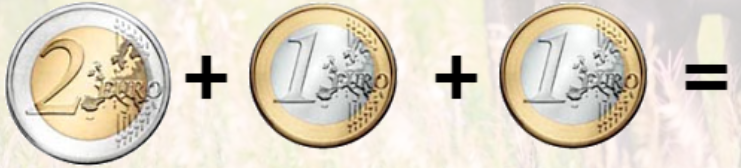 4 €
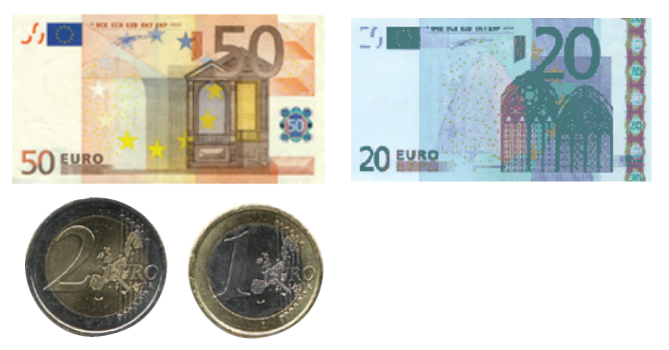 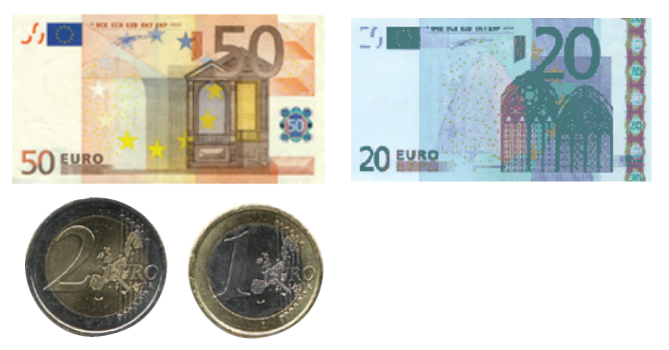 50 + 20 + 2 + 1 =
      73 €
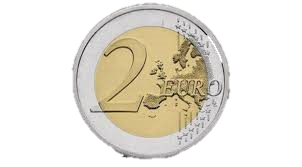 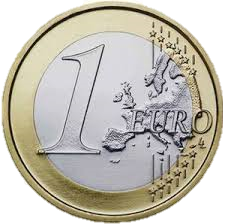 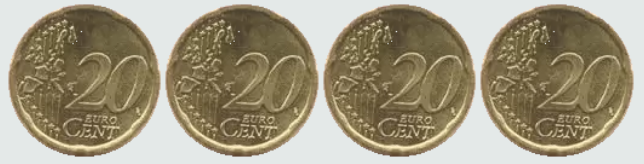 20 + 20 + 20 + 20 = 80 c (centov)
20 + 5 + 5 + 5 = 35 c (centov)
20 + 20 + 20 + 20 + 2 + 2 + 2 + 2 = 88 c (centov)
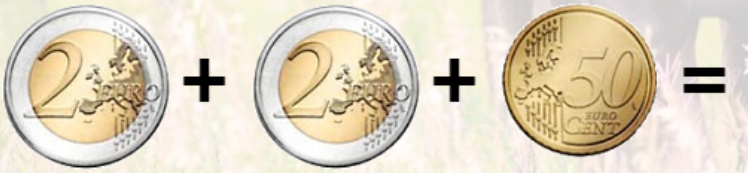 4 € 50 c
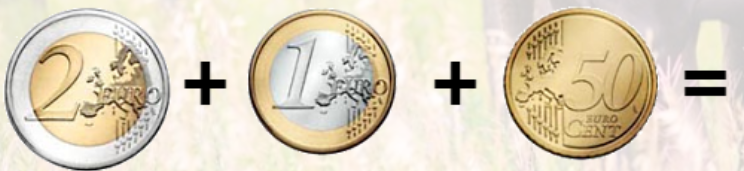 3 € 50 c
Zapomniti si moramo!
1 € = 100 c (1 evro je enako 100 centov).
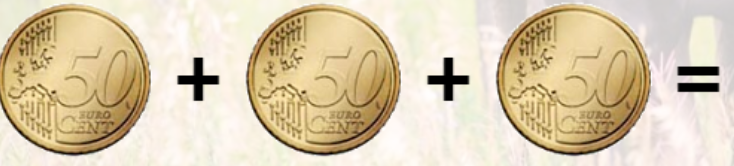 50 c + 50 c = 100 c = 1 €
1 € 50 c
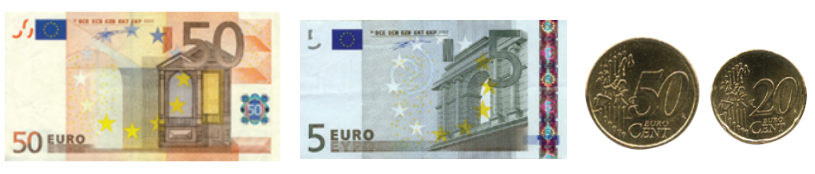 55 €  70 c
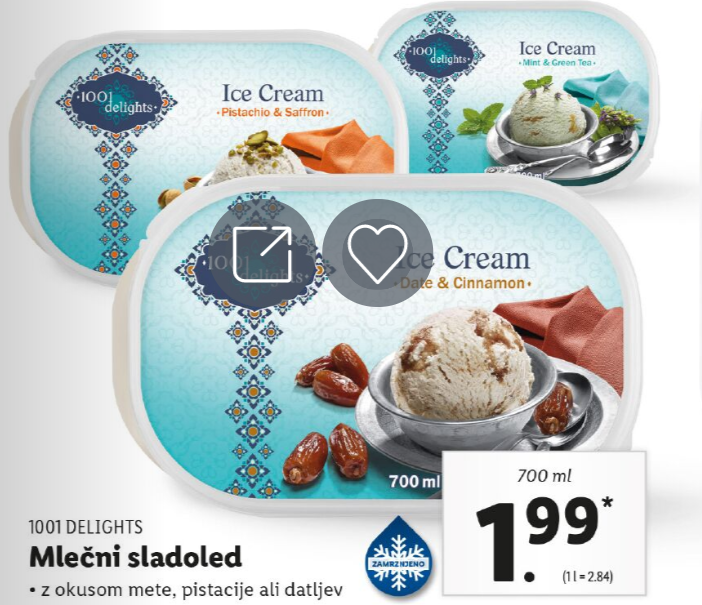 V vsaki trgovini je poleg izdelka zapisana cena. 
To pomeni:
1,99 €
Evri
Centi
Decimalna vejica
To je enako kot 1 €  99 c (1 evro in 99 centov)
Sedaj pa reši naloge na povezavi:
 https://www.thatquiz.org/sl/practicetest?1z80ng1z126fb
Na koncu poglej kolikšno oceno si dobil za reševanje. Če le manj kot 4, reši kviz še enkrat.